Research MethodsProf. Matthew Loveless Descriptive Statistics:  Measures of Association IUniversity of BolognaAutumn 2022
Outline
Level of Measurement
Measures of Central Tendency and Dispersion
Cross-tabulation
Measures of Association: Nominal- and Ordinal-level Variables
Descriptive Statistics
Univariate: Summarize variables and tell us how good that summary is.
Bivariate: Summarize the relationship between variables by assessing the existence, strength, and sometimes, the direction of a relationship. 
1st part of course
Inferential Statistics 
We want to know is whether the observed pattern in the data can be inferred to apply to the population (from which the sample was drawn).
2nd part of course
Data Definitions
Datum: A single piece of data. 
Data: A collection of codified observations on a topic we are interested in. 
Variable: The choice of indicator that draws data together conceptually and operationally. 
Dataset: A collection of variables for the included observations creates a set of data
Unit of Analysis: The subject of your study. What or who you are trying to learn about. e.g.: countries, individuals, parties, parliaments, ethic groups, etc...  
Case: An included observations of the unit of analysis. 
Level of Analysis: The nature of the data used to examine the units of analysis. 
Level of Measurement: The empirical characteristics of specific variables.
Title |  Author 
Year | SAGE Publishing
Levels of Measurement
Nominal-level variables simply divide data into categories, with no assumption about the order or relationships between groups.  Every observation has a category - but the overall order of the categories is unimportant. 
Ordinal-level variables categorize observations ‘in order’ but the ‘jump’ from one category to the next is not necessary ‘the same’ mathematically. That is, while orderly, the intervals between the categories are not uniform. 
Interval-level variables, the distance between measures – the intervals - have meaning are easily mathematically tractable.
Title |  Author 
Year | SAGE Publishing
Univariate Descriptive Statistics
Nominal: Categories
Ordinal: Categorical but underlying order
Interval: Meaningful intervals
Title |  Author 
Year | SAGE Publishing
Descriptive Statistics:Levels of Measurement
Nominal: Categories
EXs: Religion, region of birth, gender, membership
Ordinal: Categorical but underlying order
EXs: Education, ideology
Interval (includes ‘Ratio’): Meaningful intervals
EXs: Years between wars, GDP per capita, Income
and…sometimes: Education and Ideology
Measures of Central Tendency and Dispersion
Measures of central tendency give us the most representative value of a variable. 
Depends on the Level of Measurement
Measures of dispersion tell us how representative the measure of central tendency is by providing the amount of variation around that value.
Depends on the Level of Measurement
Title |  Author 
Year | SAGE Publishing
Nominal: Univariate Descriptive Statistics
Title |  Author 
Year | SAGE Publishing
Nominal: Univariate Descriptive Statistics
Title |  Author 
Year | SAGE Publishing
Nominal: Univariate Descriptive Statistics
Title |  Author 
Year | SAGE Publishing
Ordinal: Univariate Descriptive Statistics
Central Tendency: Median
Dispersion: Range
Title |  Author 
Year | SAGE Publishing
Ordinal: Univariate Descriptive Statistics
Central Tendency: Agree 
Dispersion: Strongly Agree to Strongly Disagree
1-5
Title |  Author 
Year | SAGE Publishing
Descriptive Statistics: Central Tendency (Ordinal): Median
# of obs
1
4
4
2
1	
12
Response			# of obs
Strongly Disagree		1
Disagree 			3
Neither Disagree/Agree	4
Agree				2
Strongly Agree			1	
Total				11
SD D D D N N N N A A SA
SD D D D D N N N N A A SA
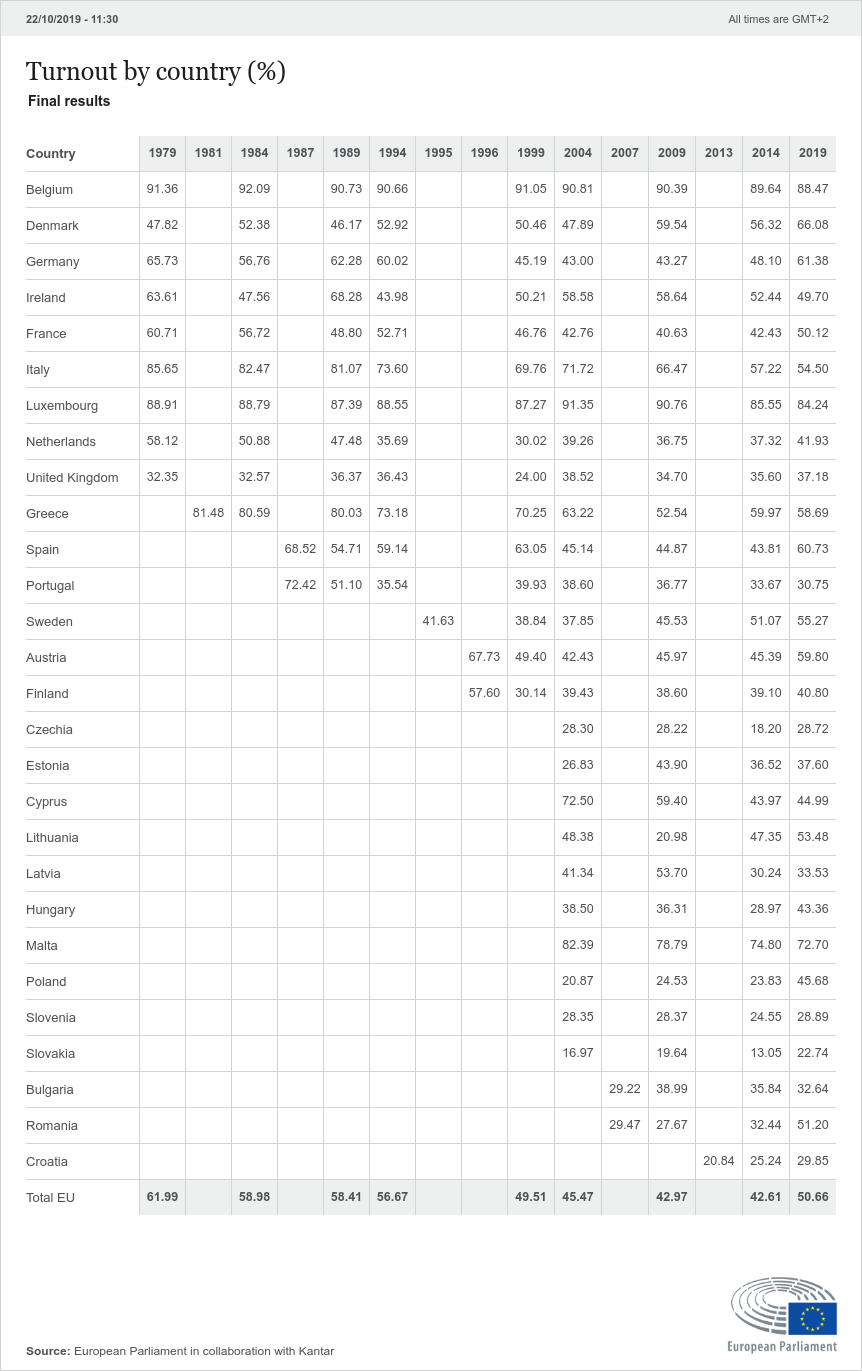 Measures of Central Tendency and Dispersion
Title |  Author 
Year | SAGE Publishing
Measures of Central Tendency and Dispersion
Title |  Author 
Year | SAGE Publishing
Graphing: Univariate Nominal Graphing
Title |  Author 
Year | SAGE Publishing
Graphing: Univariate Ordinal Graphing
Title |  Author 
Year | SAGE Publishing
Graphing: Univariate Interval Graphing
Title |  Author 
Year | SAGE Publishing
Graphing: Univariate Interval/Ordinal Graphing
Title |  Author 
Year | SAGE Publishing
Why is graphing important?
Anscombe's quartet. 
These three variables have nearly the exact same means and standard deviations.
For simplicity, each variable has 10 observations.
Title |  Author | Year | SAGE Publishing
Why is graphing important?
Title |  Author | Year | SAGE Publishing
Problems: Descriptive Statistics
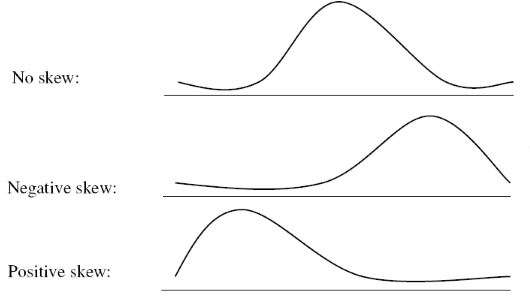 Outliers are observations in the data that deviate from the rest of the data. 
Skew is the shift of data in one direction or the other away from convergence.
Title |  Author 
Year | SAGE Publishing
Bivariate Descriptive Statistics: Nominal- and Ordinal-level Variables
How can I best summarize the relationship between nominal- and ordinal-level variables?

Measures of Association assess the existence, strength, and, on occasion, direction of a relationship between variables.
Title |  Author 
Year | SAGE Publishing
Most Common Means to ‘Look’ at Two Variables: “Joint Distribution”
[Speaker Notes: Bivariate graphing next week]
Cross-Tabulation
Cross-tabulation – or ‘cross-tab’ - shows the joint distribution of nominal- and ordinal-level variables. 
It is sometimes called a ‘contingency table’.
Title |  Author 
Year | SAGE Publishing
Measures of Association: Nominal- and Ordinal-level Variables
Title |  Author 
Year | SAGE Publishing
Yule’s Q [Gamma]
Yule’s Q ranges from -1.0 to 1.0. For our interpretation, 0 = no relationship between the variables and 1 (or -1) is a perfect association.
In the case of a 2x2 cross-tab, Yule’s Q estimates the magnitude – but not the direction - of the relationship.
Title |  Author 
Year | SAGE Publishing
Yule’s Q Example:2x2 Nominal/Nominal
Title |  Author 
Year | SAGE Publishing
Conceptually: Magnitude
Measure of Association: 0
Conceptually: Magnitude
Measure of Association: 0
Conceptually: Magnitude
Measure of Association: 1
Conceptually: Magnitude
Measure of Association: 0.98
Conceptually: Magnitude
Measure of Association: 0.50
Lambda
Lambda ranges from 0 to 1.0. For our interpretation, 0 = no relationship between the variables and as we approach 1, we get closer to ‘perfect association’.

Lambda estimates the magnitude – but not the direction - of the relationship.
Lambda for non-dichotomous Nom x Nom or Nom x Ord
PRE Statistic
Title |  Author 
Year | SAGE Publishing
Lambda Example: Nominal/Ordinal
Title |  Author 
Year | SAGE Publishing
Lambda Example: Nominal/Ordinal
Lambda Example: Nominal/Ordinal
Are there gender differences in the frequency of individuals’ political discussions?
Title |  Author 
Year | SAGE Publishing
Title |  Author 
Year | SAGE Publishing
Gamma
Is a PRE statistic
Ranges from -1 to 1
Estimates both magnitude and direction. 
Why? Because both variables are ordinal-level.
Title |  Author 
Year | SAGE Publishing
Gamma Example: Ordinal x Ordinal
Title |  Author 
Year | SAGE Publishing
Gamma Example: Ordinal x Ordinal
nc=((53)(49+42+31+65))
+((25)(42+65))
+((32)(31+65))
+((49)(65)) 
nd= ((19)(32+49+23+31)
+((25)(32+23))
+((42)(23+31))
+((49)(23))
Gamma (γ): 0.4396
Title |  Author | Year | SAGE Publishing
Title |  Author 
Year | SAGE Publishing
Measures of Association: EX: Gamma
EX: Higher TV viewing produces lower political interest
nc = ((53)(49+42+31+65))+((25)(42+65))+((32)(31+65))+((49)(65)) 
nd = ((19)(32+49+23+31)+((25)(32+23))+((42)(23+31))+((49)(23))
Gamma (γ): 0.4396
Measures of Association: EX: Gamma (continued)
Positive in Gamma (OxO): top left to bottom right positive association 
Interpretation: “Knowing a respondent’s level of TV viewing, we reduce our errors in predicting their level of political interest by 44.0%.”
OR “Our prediction of respondents’ level of political interest is 44.0% better by knowing their level of TV consumption.”
Other Measures of Association
Title |  Author 
Year | SAGE Publishing
Descriptive Statistics: Measures of Association